اشرشیا کلی
تهیه کننده:                 


                                        
 خانم فتاحی 
                                                
    کارشناس آزمایشگاه
مقدمه
خانواده انتروباکتریاسه ها بزرگترین و نا متجانس ترین مجموعه باسیلهای گرم منفی هستند که از لحاظ بالینی اهمیت دارند.
 در مجموع 32جنس و بیش از 130 گونه از این خانواده توصیف شده که از لحاظ ساختار بیوشیمیایی و ساختار آنتی ژن و...طبقه بندی شده اند. 
برخی ارگانیسمها مثل سالمونلا و شیگلا همیشه با بیماری در ارتباط هستند .
برخی به عنوان اعضای فلور طبیعی کومنسال بوده و با ایجاد شرایط جدید مانند کسب ژنهای بیماریزای موجود در پلاسمید و باکتریوفاژ و غیره قدرت بیماریزایی را بدست آورده سبب ایجاد عفونت های فرصت طلب می شوند(اشرشیا کلی،کلبسیلا پنومونیه،پروتئوس میرابیلیس)
صفات عمومی انتروباکتریاسه
باسیل گرم منفی
اکسیداز منفی
کاتالاز مثبت
هوازی- بیهوازی اختیاری
گلوکز را به جای اکسید تخمیر می کنند.
انواع متحرک فلاژل پری تریش دارند.
ECOLI
جنس اشرشیا کلی فراوانترین ارگانیسم بی هوازی اختیاری موجود در کلون و مدفوع است و شامل 5 گونه است که اشرشیا کلی با اهمیت ترین گونه آن می باشد. سویه هایی از اشرشیاکلی که باعث گاستروانتریت می شود به 6 گروه تقسیم می گردد. 
Entro toxigenic Ecoli(ETEC)
Entro phatogenic Ecoli(ٍEPEC)
Entro invisive Ecoli(ٍٍEIEC)
Entro hemoragic Ecoli(EHEC)
Entro aggregative Ecoli(EAEC)
Diffuserly adherent Ecoli(EDEC)
اشرشیا کلی انترو هموراژیک
عامل اسهال های ناشی از مواد غذایی در کشورهای پیشرفته است.
تولیدکننده شیگاتوکسین است. 
(به همین دلیل در طغیان های دیسانتری که گونه های شیگلا از مدفوع بیماران مبتلا به اسهال خونی جدا نمی شود باید مورد توجه قرار گیرد.)
 باعث ایجاد کولیت هموراژیک و سندرم همولیتیک اورمیک در انسان می شود.
مهمترین سروتایپ شایع آن Ecoli.O157.H7 می باشد که باعث اپیدمی و مرگ و میر شده است.
اشرشیا کلی O157:H7
باعث اسهال خونی می شود، همراه بادرد شکمی و به ندرت با تب گزارش می شود.
بیشترین موارد بیماری در کودکان زیر 5 سال مشاهده می شود.
سمومی همانند شیگلا دیسانتری تیپ یک ایجاد می کند به همین دلیل درطغیانهای دیسانتری که شیگلا از مدفوع جدا نمی شود باید موردتوجه قرار گیرد.
ازانجا که درمان توصیه نمی شود، آزمون حساسیت ضد میکروبی برای آن ضروری نمی باشد.
راههای انتقال
مصرف گوشت قرمز گاو یا دیگر محصولات گوشتی با پخت ناکافی
آب آلوده و شنا کردن در آب آلوده
شیر
آبمیوه های پاستوریزه نشده
سبزیجات پخته نشده
میوه ها
تماس فرد به فرد
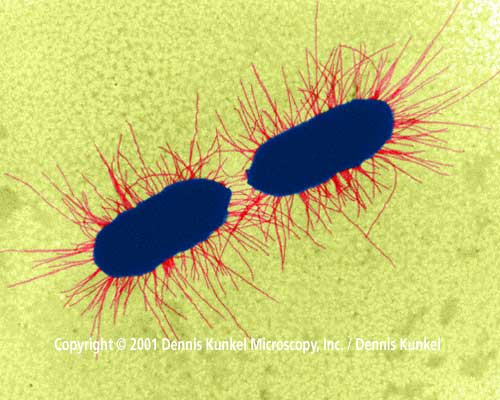 روش های جداسازی وشناسایی
به سرعت لاکتوز را تخمیر می کند واز دیگر سروتایپ های Ecoli روی محیط های متداول لاکتوز دار قابل افتراق نیستند.
قادر به تخمیر سوربیتول نمی باشند
از محیط S mac  برای جداسازی آنها استفاده     می شود.
معمولا نیازی به محیط غنی کننده برای جداسازی ندارد.
دوره نهفتگی بیماری 3تا 5 روز
مدت بیماری 1تا 12 روز 

علایم بالینی:
استفراغ
اسهال آبکی
اسهال خونی
به ندرت همراه با تب
محیط کشت S mac محیط کشت اختصاصی و کلیدی در تشخیص این سویه است که درآن به جای لاکتوز در آگار Mac از سوربیتول استفاده شده است.
پرگنه های سوربیتول منفی روی آن بی رنگ به نظر می رسند.
باکتری های سوربیتول مثبت با تولید اسید از تخمیر سوربیتول محیط را قرمز نموده و ایجاد کلنی های قرمز مایل به ارغوانی می کنند.
محیط کشت اختصاصی دیگر کروم آگار است که یک محیط حساس به نور می باشد.
سویه های Ecoli O157.H7 روی آن کلنی بنفش رنگ ایجاد می کنند.
کلی فرم ها (اشرشیا - سیتروباکتر- انتروباکتر-کلبسیلا)کلنی های آبی رنگ ایجاد می کنند.
شناسایی با آنتی سرم
از پرگنه های سوربیتول منفی که مستقیما از محیط S mac انتخاب کرده اید برای آزمایش با آنتی سرم استفاده کنید.
می توان از پرگنه های رشد کرده روی محیط های انتخابی نیز برای آزمایش با آنتی سرم استفاده نمود ولی آزمایش مستقیم بهتر است.
نمونه های جدا شده مثبت باید برای تایید به آزمایشگاه مرجع فرستاده شوند.
اشرشیا کلی انترو اینویسیو
اسهال آبکی و اسهال خونی شبیه دیسانتری ایجاد می کنند.
از نظر خواص بیوشیمیایی وپاتو فیزیولوژیک شبیه به سویه های شیگلا می باشند.
انسان مهمترین مخزن آن محسوب می شود.
بیشتر همه گیری های ناشی از این سویه از طریق آب ومواد غذایی ایجاد شده است.
روش های شناسایی
لاکتوز منفی  
غیر متحرک
روی محیط مک کانکی کلنی های بیرنگ ایجاد می کند.
محیط کشت کلیدی واختصاصی آن Congo red است.
روی این محیط کلنی های آجری پر رنگ ظاهر  می شود.
تست های تشخیصی اشرشیا کلی
روز اول: 
-کشت نمونه مدفوع روی محیط مک کانکی یا S mac
-کشت روی محیط EMB 
روز دوم: 
کشت روی محیط های افتراقی
لاکتوز مثبت
ایندول مثبت
سیترات منفی
MR مثبت
Vp منفی
تست های بیوشیمیایی جهت بررسی آزمایشگاهی اشریشیا کلی
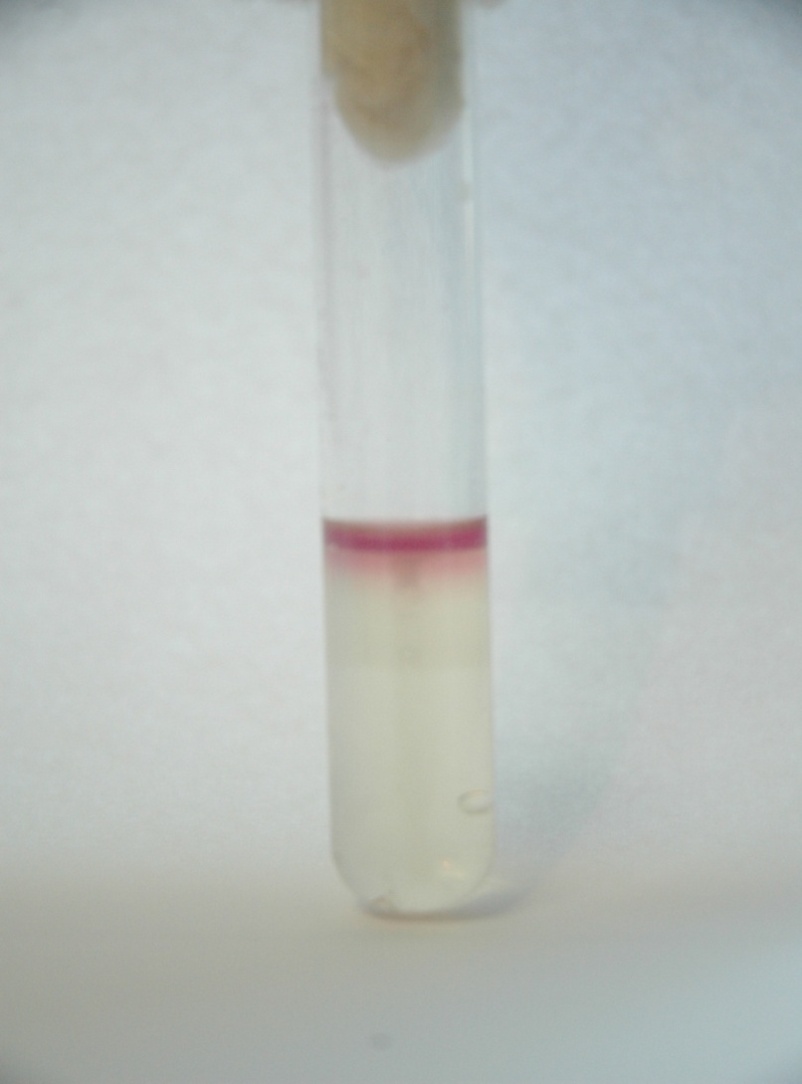